БАЦАЊА И ХВАТАЊА
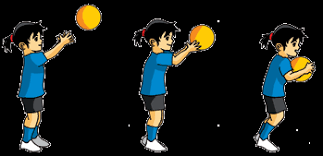 ФИЗИЧКО ВАСПИТАЊЕ 4. РАЗРЕД
Вјежба 1: САВИЈАЊЕ И ОПРУЖАЊЕ ШАКЕ
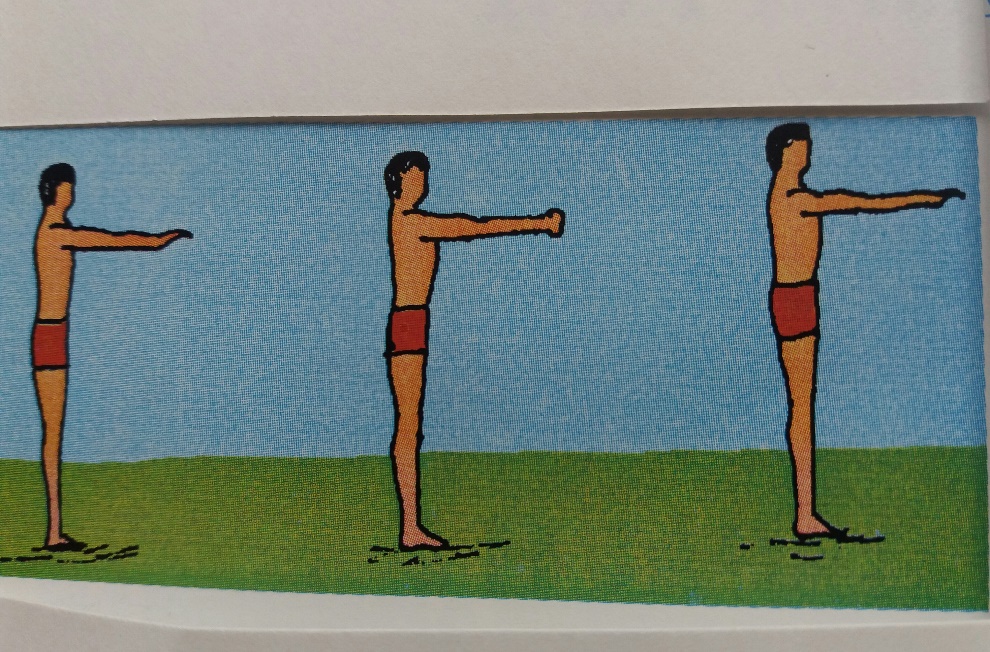 Почетни став: став упоредни, предручити, дланови доље: 
на 1 - стиснути шаку, 
на 2 - опружити прсте. Поновити 6-8 пута.
ФИЗИЧКО ВАСПИТАЊЕ 4. РАЗРЕД
Вјежба 2: КРУЖЕЊЕ ЗГЛОБОВИМА
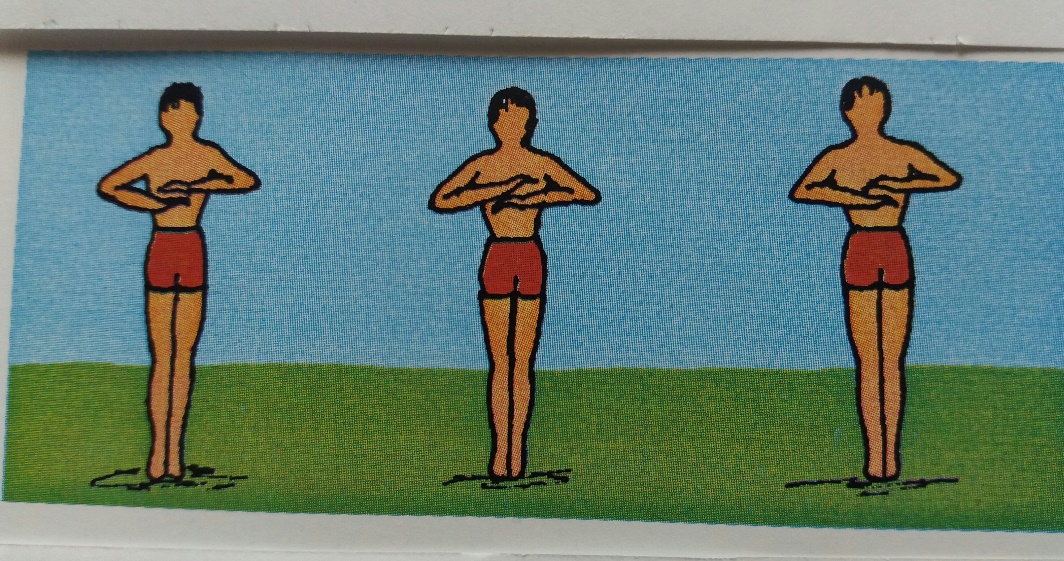 Почетни став: став упоредни, заузети положај као на слици, па на 1-2-3-4 изводити кружне покрете као да се намотава нит на клупко. 
Поновити 6-8 пута.
ФИЗИЧКО ВАСПИТАЊЕ 4. РАЗРЕД
Вјежба 3: ЗАМАХ РУКАМА
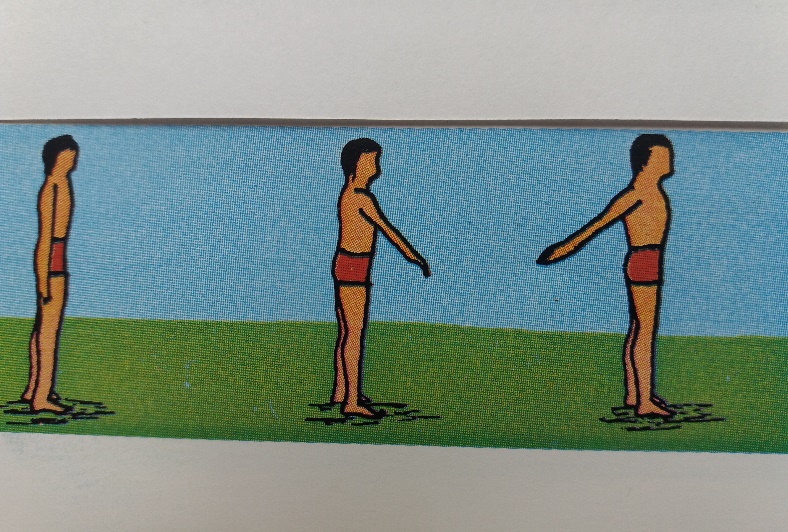 Почетни став: раскорачни став, приручити: на 1- замах рукама до предручења, дланови доље, 
на 2 - замах рукама до заручења, дланови унутар. 
Поновити 6-8 пута.
ФИЗИЧКО ВАСПИТАЊЕ 4. РАЗРЕД
Вјежба 4: ХВАТАЊЕ ЗА РАМЕНА
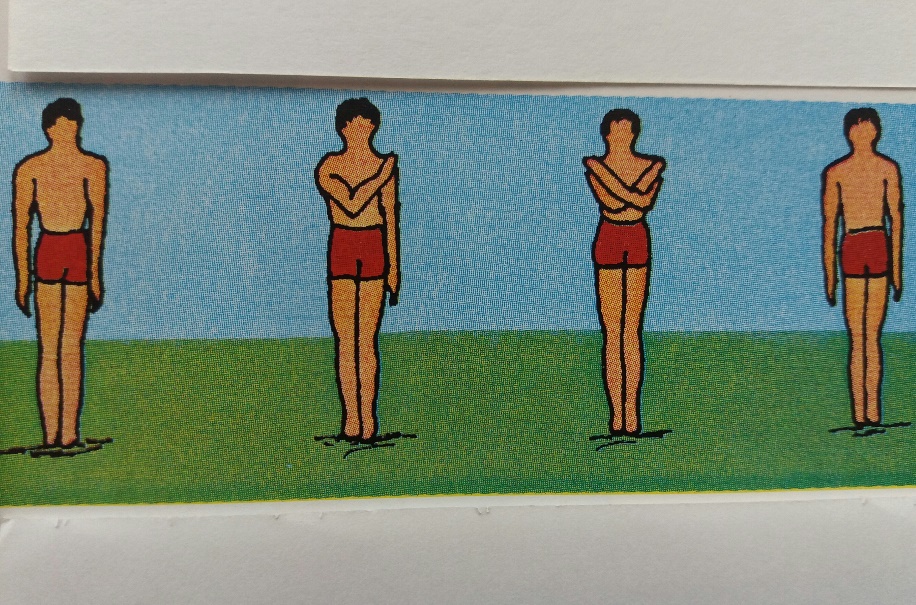 Почетни став: став упоредни, приручити: 
на 1 - десном руком обухватити лијево раме, 
на 2 - лијевом руком обухватити десно раме, 
на 3 - спустити руке у приручење. 
Поновити 6-8 пута.
ФИЗИЧКО ВАСПИТАЊЕ 4. РАЗРЕД
БАЦАЊА И ХВАТАЊА
Бацамо заједно
Двоје дјеце држе четвртасто платно за његове крајеве као на илустрацији и у њему лопту. Заједнички бацају лопту увис и хватају је у платно.
ФИЗИЧКО ВАСПИТАЊЕ 4. РАЗРЕД
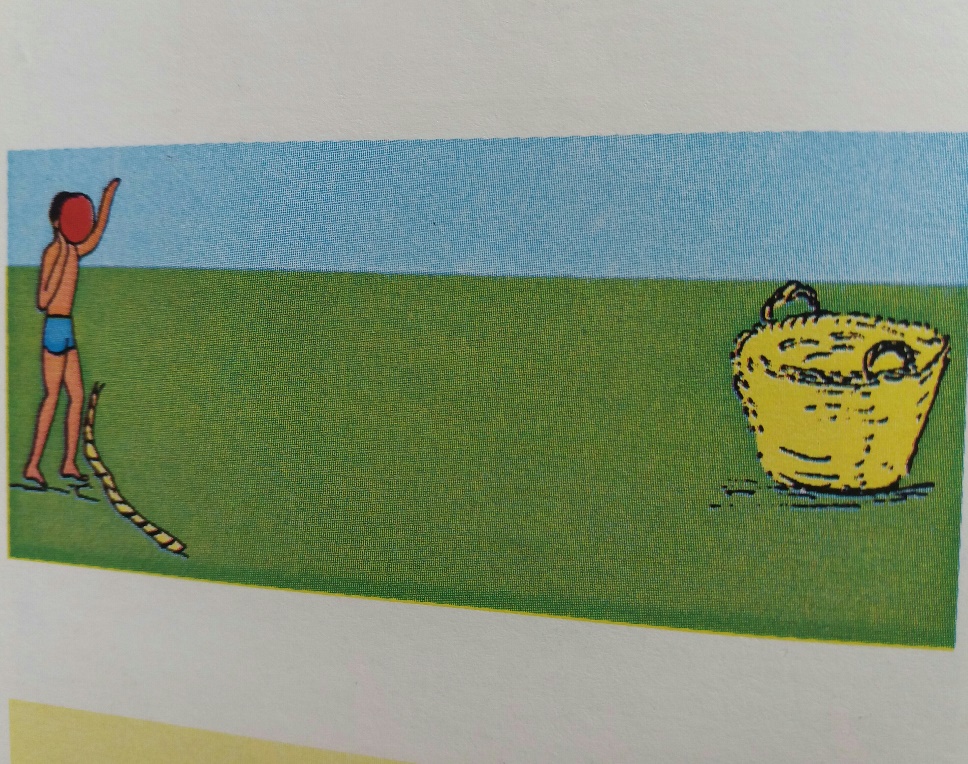 Убацивање лопте
На поду је велика корпа за дрва или рубље. На удаљености од 5 m је гранична линија. Одатле дијете треба да убаци лопту у корпу.
ФИЗИЧКО ВАСПИТАЊЕ 4. РАЗРЕД
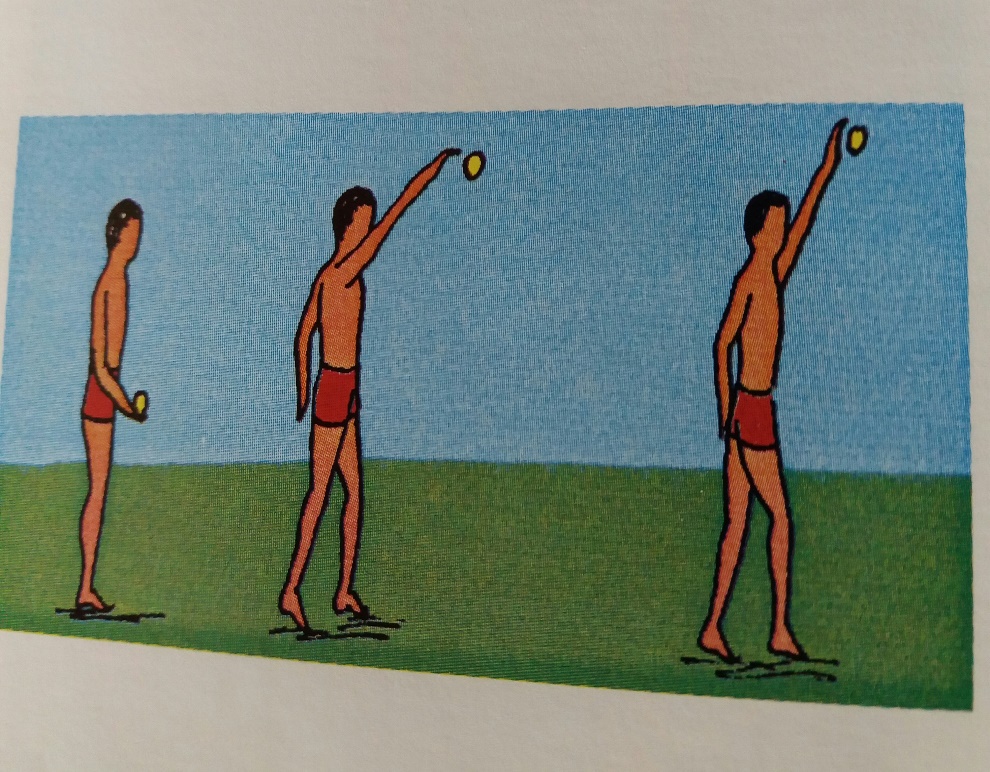 Бацање у природи
Из мјеста наизмјенично једном, па другом руком што даље бацити лопту, каменчић, кестен...
Ово радите само када сте сигурни да никакву штету нећете направити.
Вјежба истезања 1: Истезање у страну
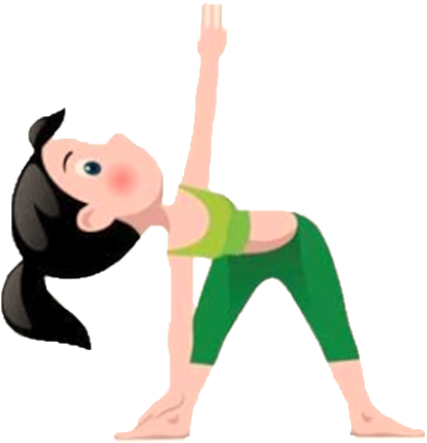 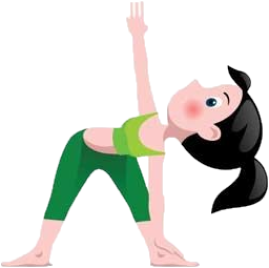 Раскорачни став, лагано се спустити и лијевом руком додирнути стопало, а десну испружити увис затегнутих лактова. Поглед у прсте десне руке. Задржати 10 секунди. Лагано се вратити у почетни положај. Поновити све на другу страну.
ФИЗИЧКО ВАСПИТАЊЕ 4. РАЗРЕД
Вјежба истезања 2: Преклоп
Спетни став, лагано се спустити и рукама додирнути стопала. Задржати 10 секунди. Полако се вратити у почетни положај.
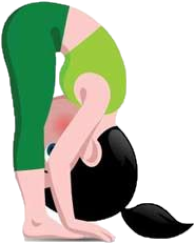 ФИЗИЧКО ВАСПИТАЊЕ 4. РАЗРЕД
Вјежба истезања 3: Истезање трупа
Лећи на подлогу, па се ослонити рукама и подићи труп од површине. Затегнути и врат. Добро се истегнути уназад, нормално дисати и задржати 20 секунди.
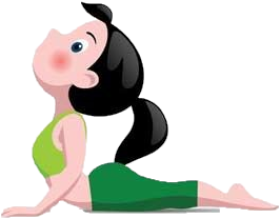 ФИЗИЧКО ВАСПИТАЊЕ 4. РАЗРЕД